OWASP Secure Configuration Guide
Alexander Antukh
25/11/2014
Misconfiguration
We are surrounded by security software, using standard crypto algorithms and trying to avoid writing custom code when creating a new web application as much as possible. Nevertheless, even by using those listed above, a lot of web applications/services are still insecure. No, I don’t mean 0-days now. It’s much simpler, yet a significant problem nowadays.
Misconfiguration
“Citing numbers from Gartner, he said that 95 percent of firewall breaches are caused by misconfigurations of security tools. In addition, Hossein said that by 2015, the number of network connections per second will grow 3,000 percent, and that more than 100,000 new security threats are found every day” [1]
[1] http://www.techweekeurope.co.uk/workspace/cisco-security-aci-fabric-131323
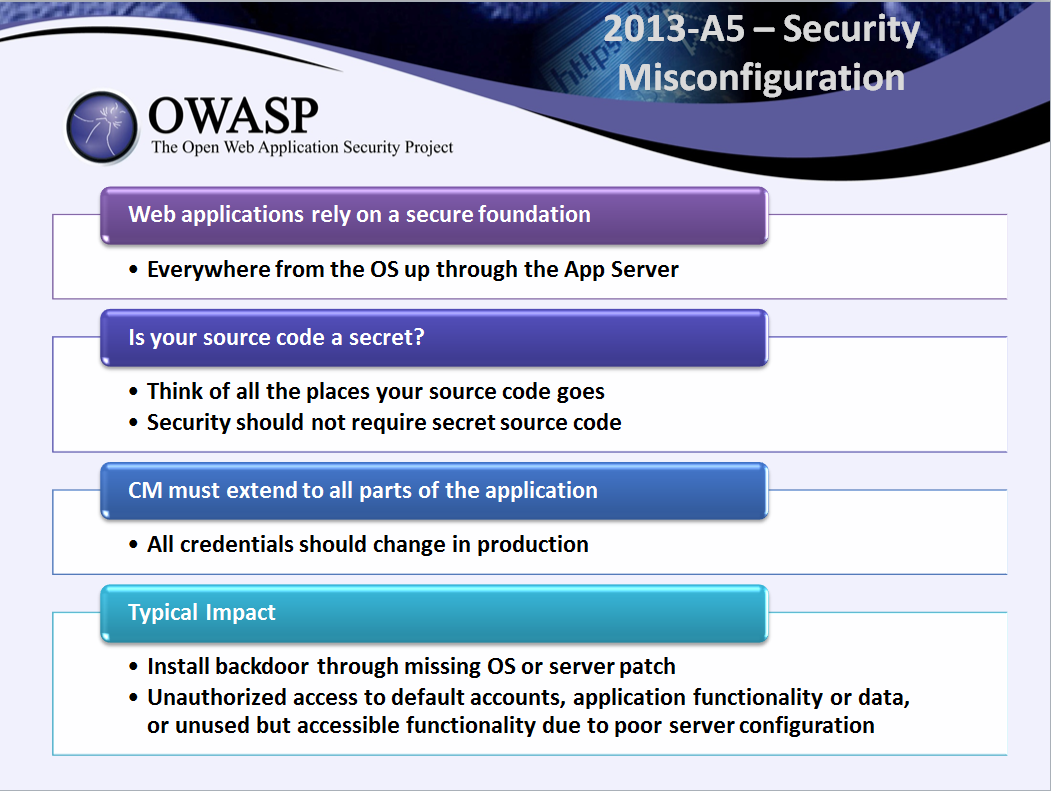 Misconfiguration
The first step is to create a hardening guideline for your particular web server and application server configuration. This configuration should be used on all hosts running the application and in the development environment as well. [1] 


The hardening guideline should include the following topics:
Configuring all security mechanisms 		HOW?
Turning off all unused services 			WHY?
Setting up roles, permissions, and accounts, including disabling all default accounts or changing their passwords 	WHERE?
[1] https://www.owasp.org/index.php/Insecure_Configuration_Management
Motivation
There is an excellent OWASP Testing guide project which is intensively used by penetration testers throughout the world. Although the initial idea to describe everything seemed to be intimidating, the guys really did it well, and now this is undoubtful pearl in context of Web App Security on the Internet.

We would like to make a great complement of the Testing guide, a unified and as complete as possible document on the Internet which will be useful for both defenders and attackers.
What‘s the problem with current configuration guides?
General words
“Use patches”
“Don’t use default passwords”
“Harden your configuration”
“Don’t be dumb”

Many scattered pages on OWASP with little information
Not clear how to use existing guides for specifically this piece of software/service
Attacker‘s point
I have a clear, unified guide on misconfigurations and I don’t have to spend hours looking for relevant information
I can better understand specifics of target framework/service (and not just be doing what they say)
I know what common configuration issues exist and how to test for them
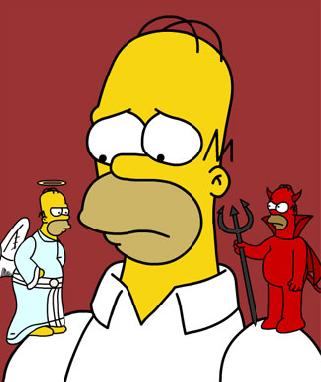 http://bit.ly/1vIwrFO
Defender‘s point
I have a clear, unified guide on misconfigurations and I don’t have to spend hours looking for relevant information
I can better understand specifics of target framework/service (and not just be doing what they say)
I know what common configuration issues exist and how to avoid them
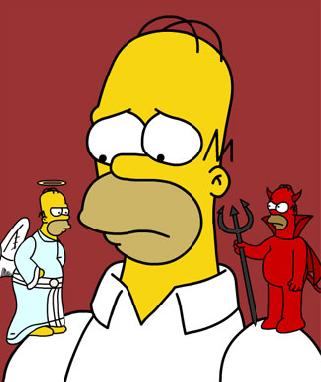 http://bit.ly/1vIwrFO
Join us and let’s make history!
https://www.owasp.org/index.php/OWASP_Secure_Configuration_Guide